Vize využití zámku Zelená Hora u Nepomuka
RRA Plzeňského kraje a kolektiv zpracovatelů
17.8.2023
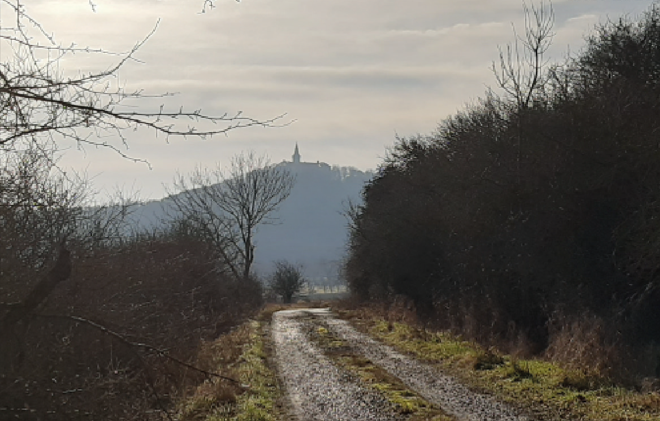 SVATÝ VOJTĚCH A ZROZENÍ NÁZVU ZELENÁ HORA
CISTERCIÁCKÝ KLÁŠTER POMUK A ŠÍŘENÍ KŘESŤANSTVÍ
PANNA MARIA ZELENOHORSKÁ
RUKOPIS ZELENOHORSKÝ
ZELENÁ HORA V MODERNÍCH DĚJINÁCH
…
Komplexní pojetí
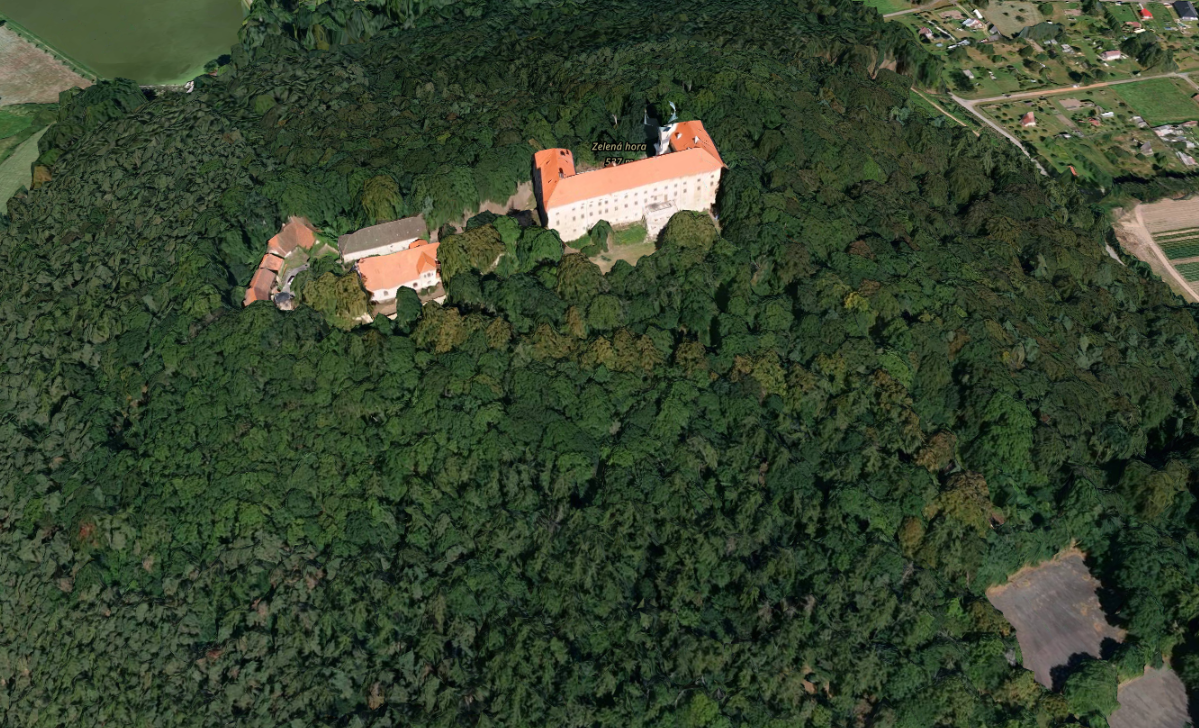 Zámek
Kostel Nanebevzetí Panny Marie
Konírna
Purkrabství
Přístupová komunikace, parkoviště
Šternberský dvůr
Zázemí areálu, vegetace
Širší vztahy v síti atraktivit Nepomucka
Dle dlouhodobě stabilní vize interpretace areálu realizovat technickou přípravu a postupnou obnovu.
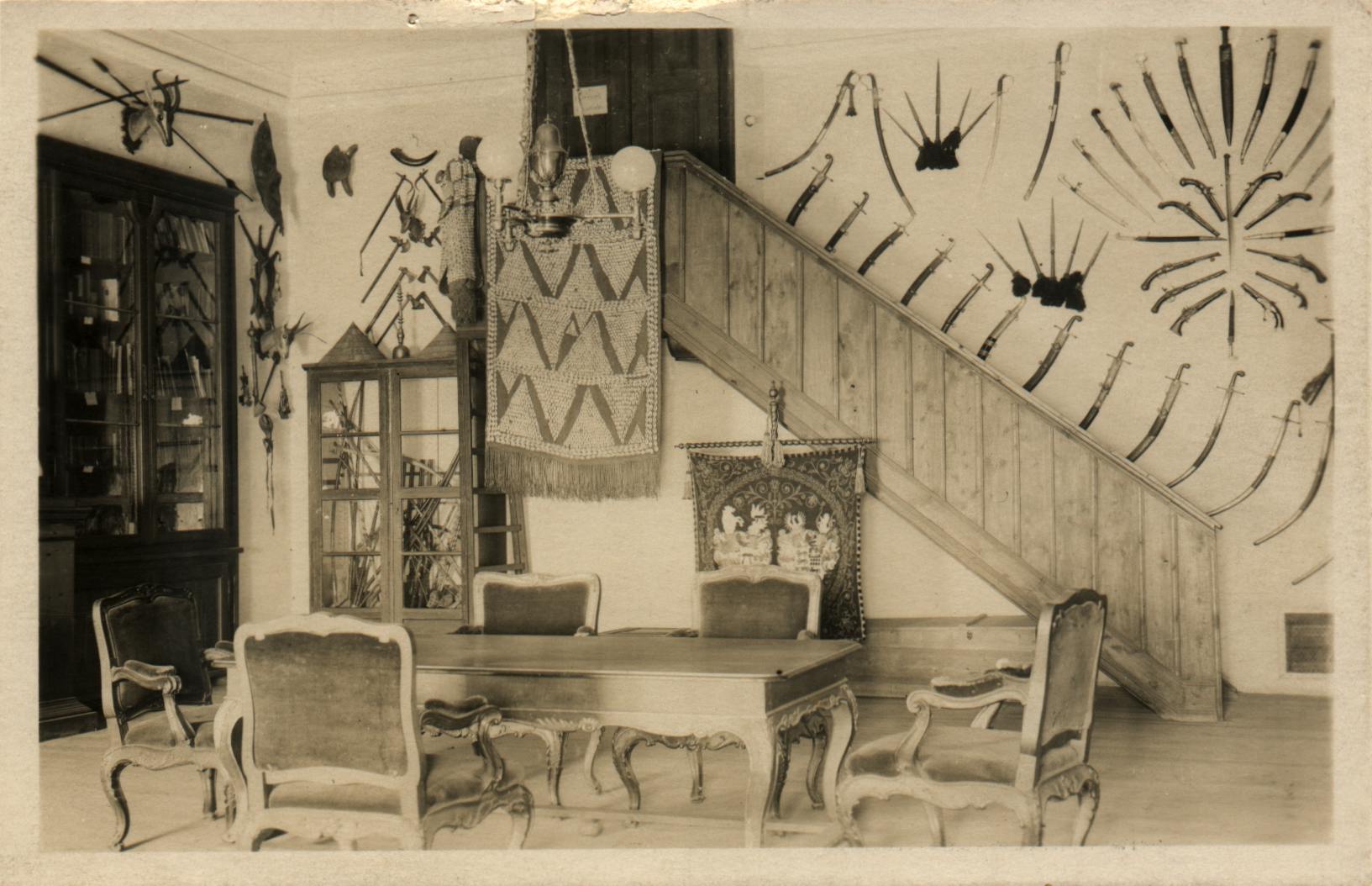 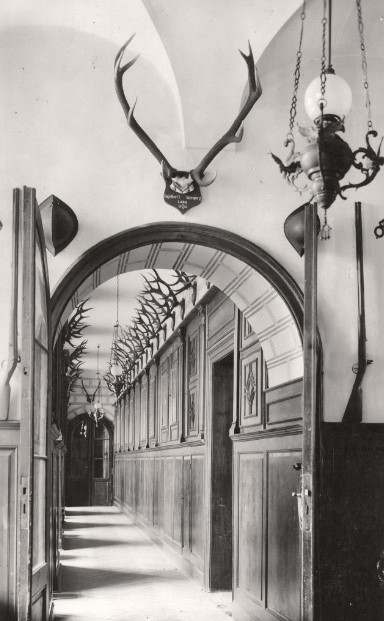 Intepretace zámku
ZELENÁ HORA V PROMĚNÁCH VĚKŮ
REKONSTRUKCE PŮVODNÍ NÁVŠTĚVNICKÉ TRASY
STŘEDOVĚKÉ KONSTRUKCE, VYHLÍDKY
INTERAKTIVNÍ EXPOZICE 
opuštěná místa
osobní příběhy z období totality
venkov, péče o zemědělskou krajinu
KOSTEL NANEBEVZETÍ PANNY MARIE A SV. VOJTĚCHA
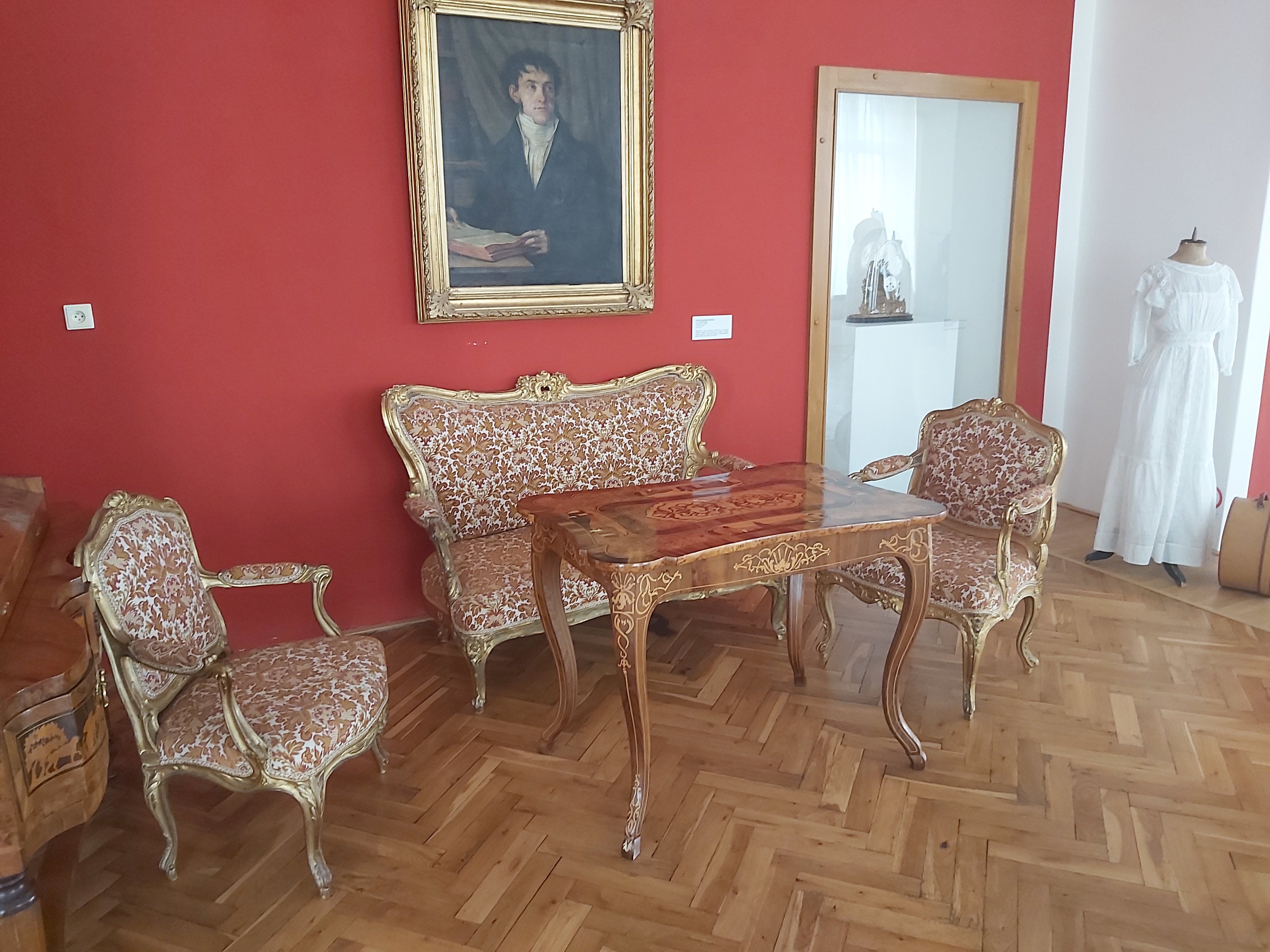 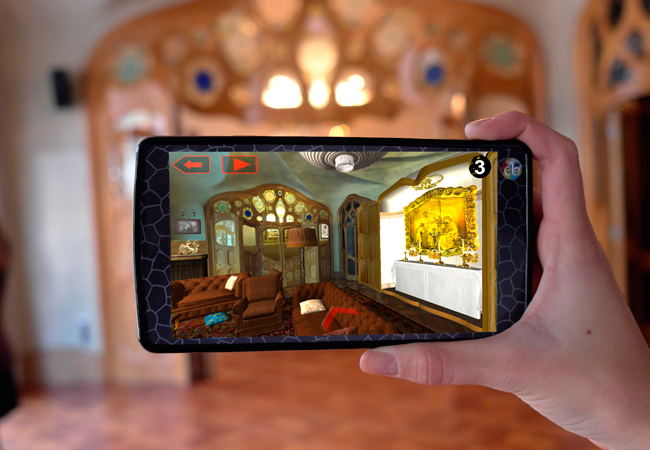 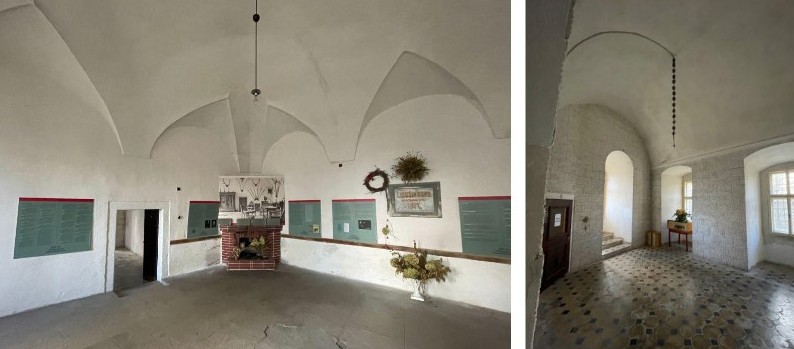 Doporučení
ZAJIŠTĚNÍ STANDARDŮ PRO PROVOZ AREÁLU
PŘEDINVESTIČNÍ PŘÍPRAVA
Podrobná inventarizace mobiliáře a historických artefaktů
Zaměření zámku a souvisejících objektů
Stavebně historický průzkum
Stavebně technický průzkum
Vytvoření libret prvních tří expozic
Provozně ekonomická studie
Generel revitalizace
TECHNICKÉ ŘEŠENÍ A JEHO POVOLOVÁNÍ
Finanční podpora a POSTUPNÁ REALIZACE
Partnerství a spolupráce
Obec Klášter – vlastník areálu
Město Nepomuk –zázemí areálu, služby a vybavenost, synergie v turistické nabídce
Plzeňský kraj – koncepční a odborná podpora prostřednictvím zřizovaných organizací: Kulturní centrum Plzeňského kraje, Západočeské muzeum, RRA Plzeňského kraje
Ministerstvo kultury ČR
Matice sv. Jana Nepomuckého
Ústavu pro studium totalitních režimů 
Post Bellum
Kolektiv zpracovatelů
Mgr. Zdeněk Hazdra, Ph.D. (historik, vedoucí pracovního týmu) 
Mgr. Luděk Krčmář (historik, Západočeské muzeum v Plzni) 
MgA. Viktor Portel (kurátor, režisér, Post Bellum/Paměť národa)
MgA. Jiří Kunc (Paměť národa Plzeňský kraj)
MgA. Václav Mlynář, MA (architekt, designér)
Ing. Filip Uhlík (RRA Plzeňského kraje)